How effective are speed cameras?
Convert these into mph
1mph = 1.6km/h

16km/h
40km/h
10m/s
1.2m/s
14m/s
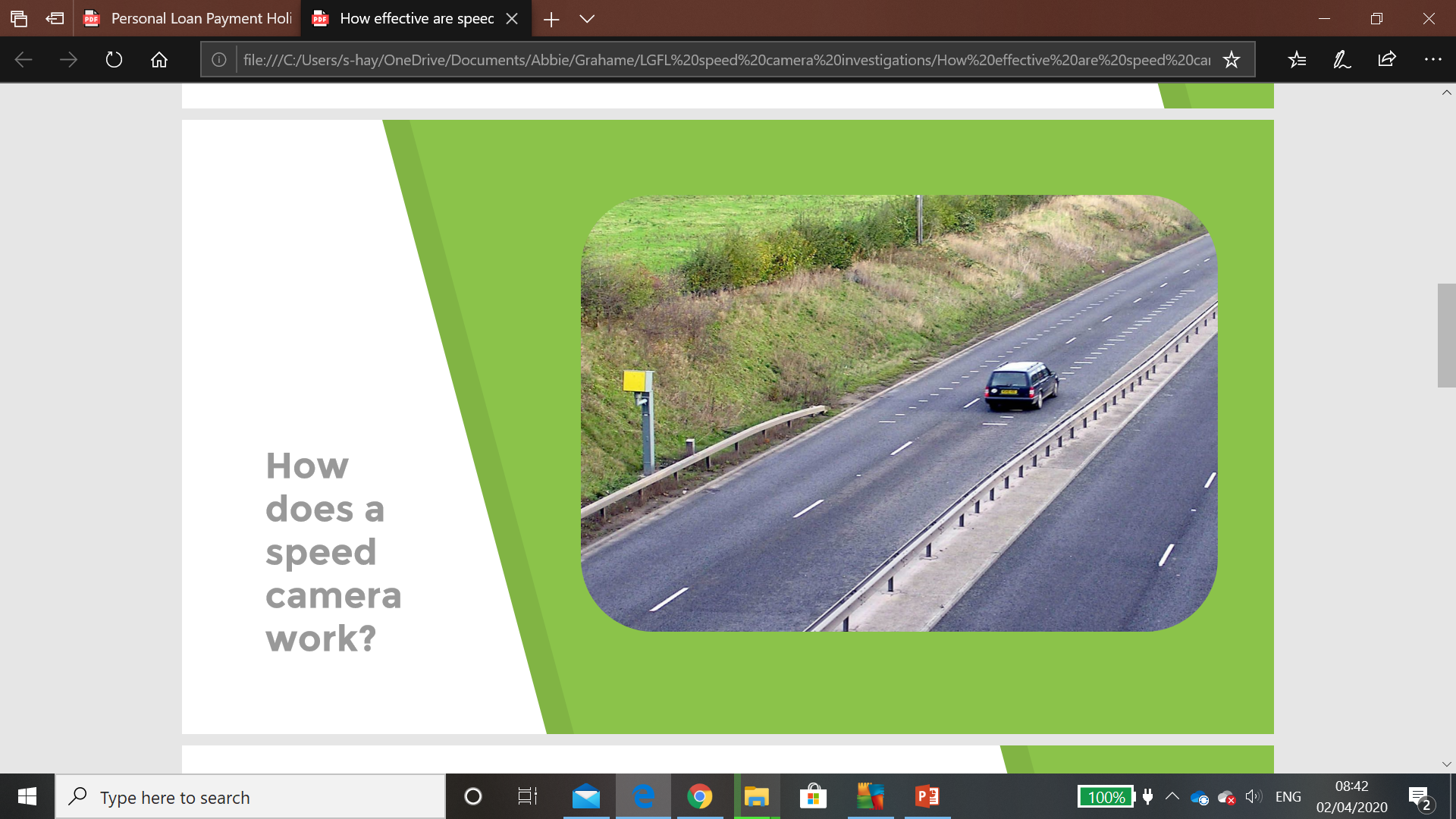 How does a speed camera work?
Gatso speed cameras
Modern speed cameras use radar technology. They still rely on photographical techniques for secondary measurements.
The white lines on the road allow the camera to tell how far a car has travelled in a given time interval.
Each speed camera costs about £20,000 to £40,000 to install.

You may want to decide if you think this is a good investment.
Make a speed camera
You are going to create a speed camera using:
A phone camera/ipad
Chalk
A meter stick
Phone burst camera setting
Hold down the shutter button to get a burst of photos.
iOS should do 10 per second, but it is worth checking.
Use a stopwatch to check.

You need to know how many photos makes up 1 second OR how long between each photo.
Creating your camera
Work in pairs
Design/sketch your system first
Set it up in a large area (ideally a playground)
Test it out and record some timings and measurements
Convert these speeds into mph